Tissue Lab Image Practice
Histology Practice
SLIDE “A”
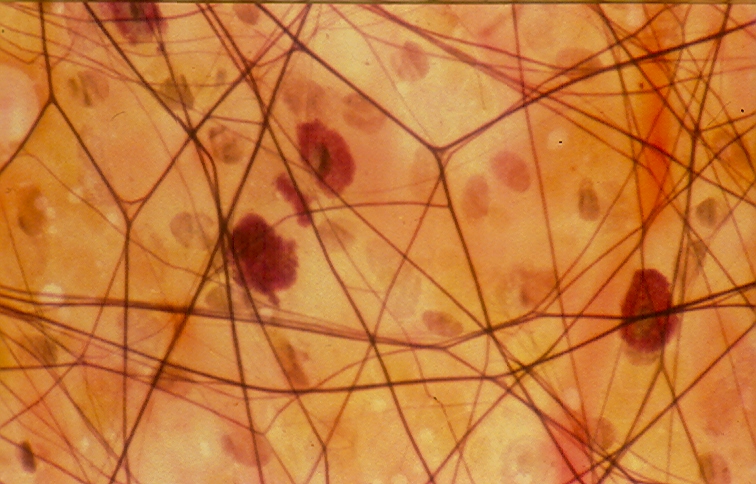 TISSUE TYPE? 

 

Can you identify these structures?fibroblasts
Macrophages
Mast Cells
Collagen Fibers
Elastin Fibers
ECM
SLIDE “A” Answers
Tissue Type: 
CONNECTIVE (Areolar or Loose) 

STRUCTURES:fibroblasts
Macrophages
Mast Cells
Collagen Fibers
Elastin Fibers
ECM – space without structures
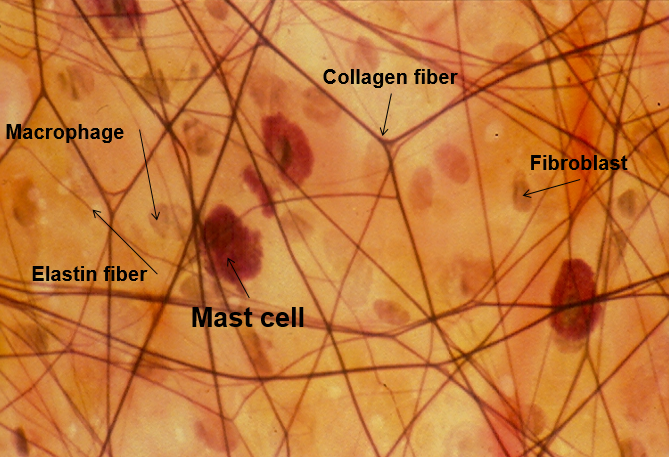 SLIDE “B”
Tissue Type? 
(Focus on the left side of  the image) 

FEATURES/STRUCTURES:One layer
Rectangular-shaped Cells
Cilia
Basement Membrane
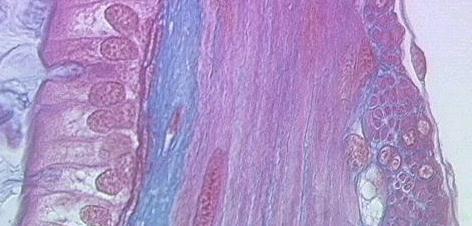 SLIDE “B” Answers
Tissue Type: 
(Focus on the left side of  the image) 
Epithelium (Simple Columnar)

FEATURES/STRUCTURES:One layer
Rectangular-shaped Cells
Cilia
Basement Membrane
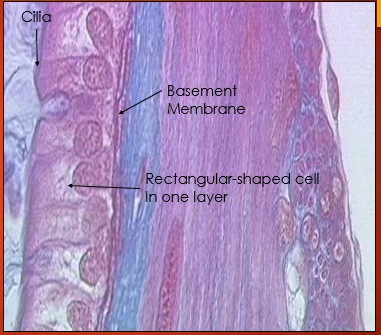 SLIDE “C” 
Tissue Type?

FEATURES/STRUCTURES:
Haversian Canal
OSteons
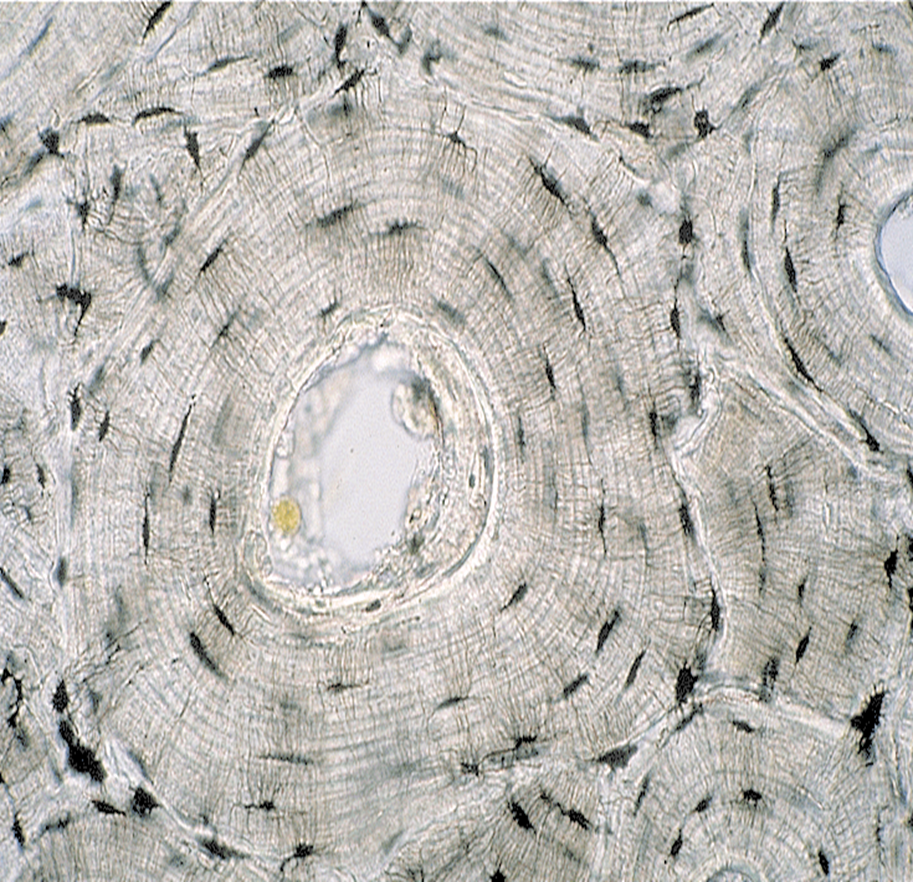 SLIDE “C”
ANSWERS 
Tissue Type: 
CONNECTIVE (Compact Bone)
FEATURES/STRUCTURES:Haversian Canal - where blood vessels and nerves travel through bone
OSTEON – concentric circular region
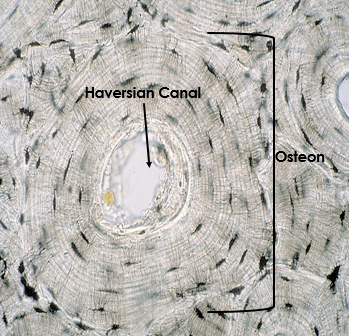 SLIDE “D” 
Tissue Type?

FEATURES/STRUCTURES:
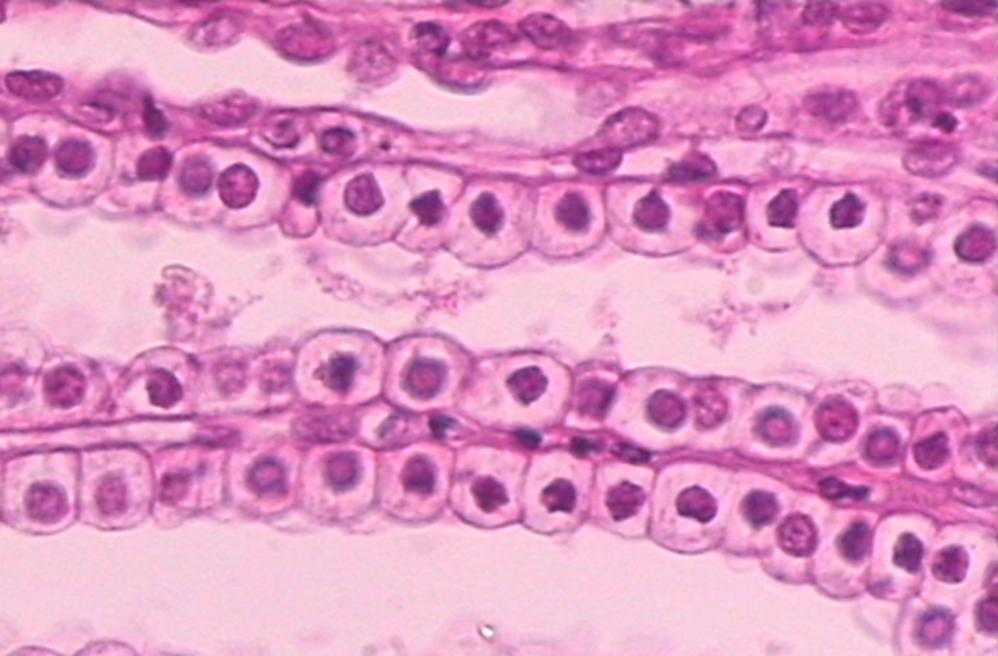 SLIDE “D” Answers
Tissue Type: 
EPITHELIUM 
(Simple CuboidAL)
FEATURES/STRUCTURES:
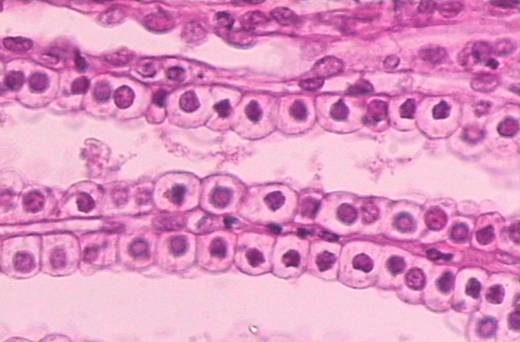 SLIDE “E” 
Tissue Type?

FEATURES/STRUCTURES:
Where is it found?
Collagen Fibers

Fibroblasts
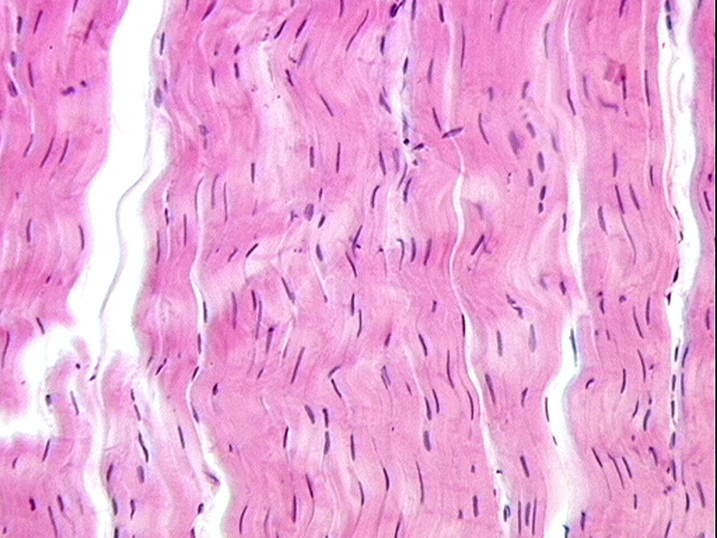 SLIDE “F” Answers
Tissue Type: 
CONNECTIVE (Dense regular)
FEATURES/STRUCTURES:
Found in ligament and tendons
Collagen
Fibroblasts
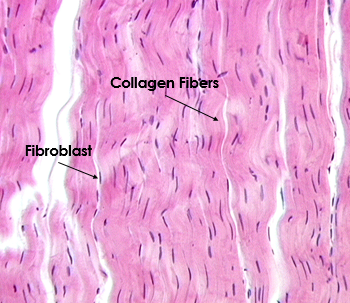 SLIDE “G” 
Tissue Type? 

FEATURES/STRUCTURES:
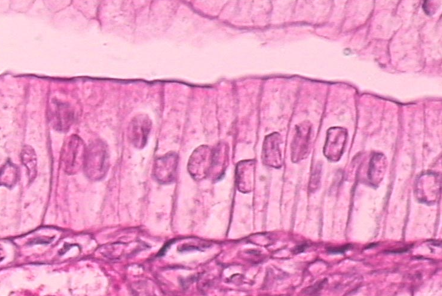 SLIDE “G”
ANSWERS 
Tissue Type: 
EPITHELIUM 
(SIMPLE COLUMNAR)
FEATURES/STRUCTURES:
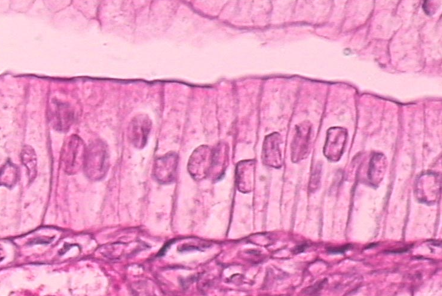 SLIDE “H”
 
Tissue Type?

FEATURES/STRUCTURES:
Shape?
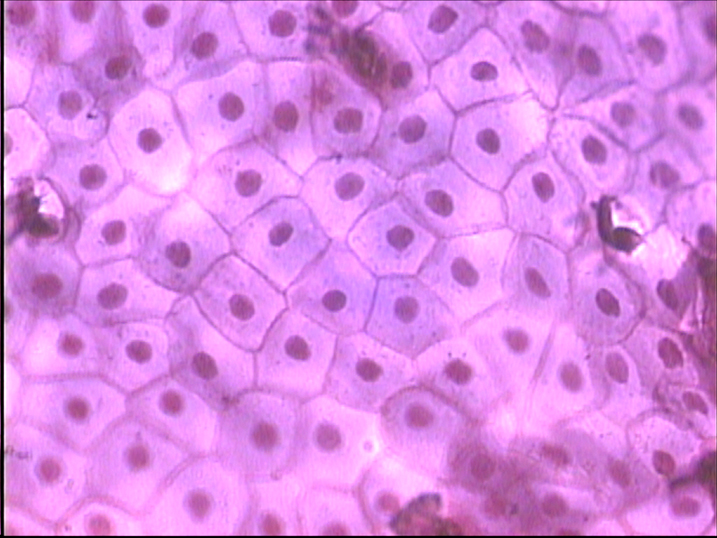 SLIDE “H”
ANSWERS 
Tissue Type: 
EPITHELIUM 
(Simple Squamous)
FEATURES/STRUCTURES:
Flat, Scale-like
single layer
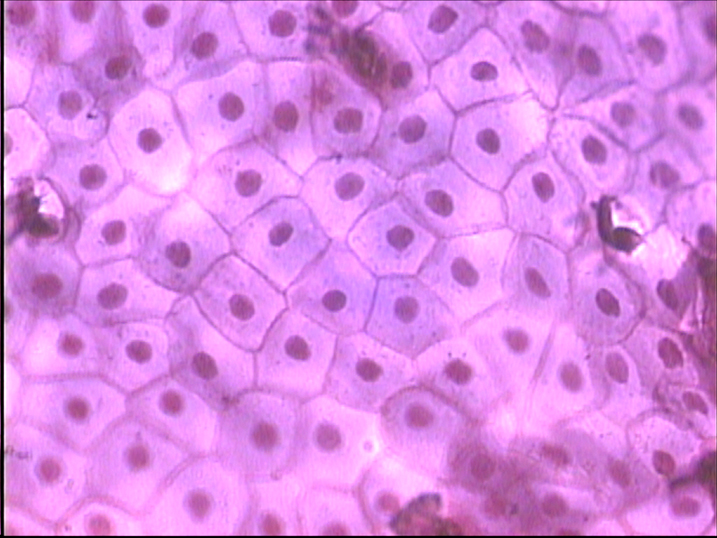 SLIDE “I”
ANSWERS 
Tissue Type:
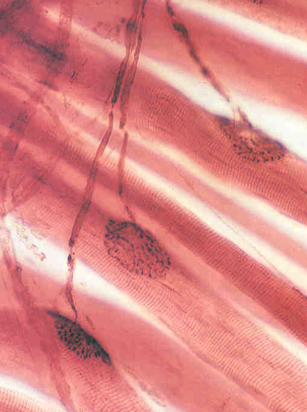 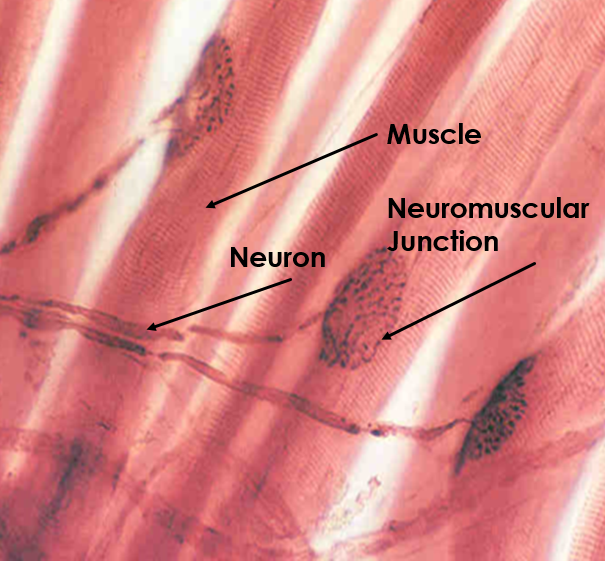 SLIDE “I”
ANSWERS 
Tissue Type: 
Nervous and Muscular (NEUROMUSCULAR JUNCTON)
Where a nerve  and muscle meet
SLIDE _J”
 
Tissue Type: 
FEATURES/STRUCTURES:
What are the purple structures?
What is the large structure in the center?
Where is the plasma (liquid portion) of the blood?
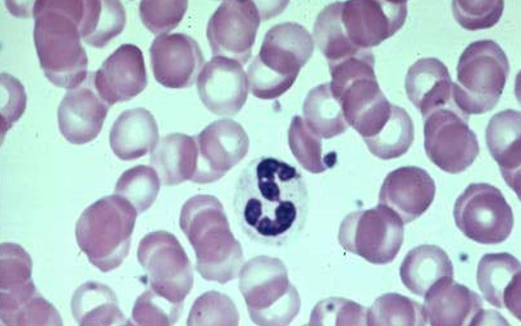 SLIDE _J”
ANSWERS 
Tissue Type: 
Connective (Blood)
FEATURES/STRUCTURES:
What are the purple structures? Red blood cells
What is the large structure in the center? White blood cell
Where is the plasma (liquid portion) of the blood? Plasma
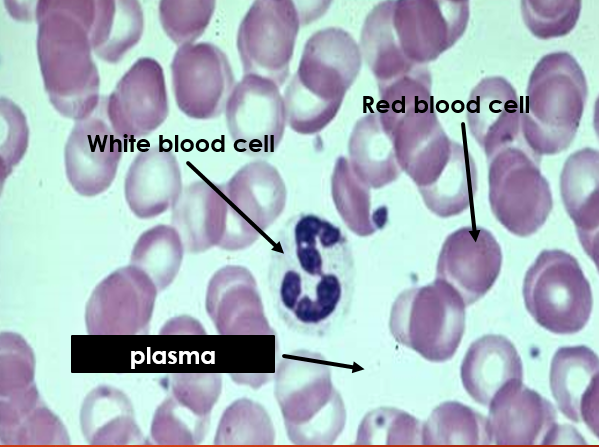 SLIDE “K” 
Tissue Type:
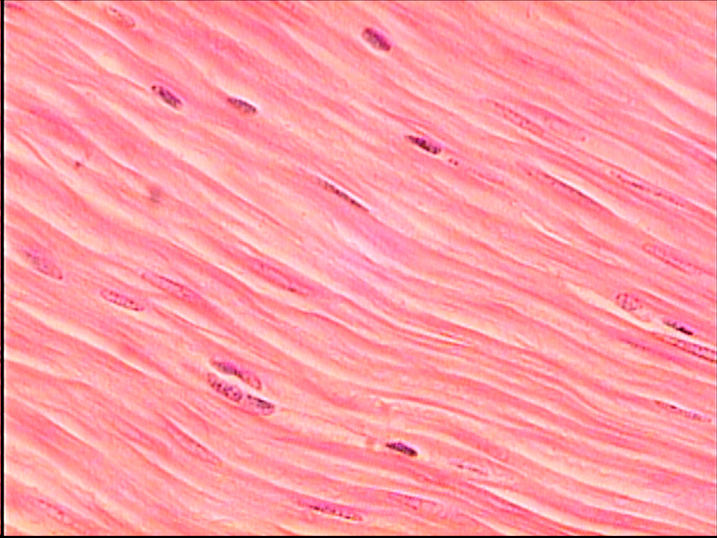 SLIDE “K” Answers
Tissue Type: 
MUSCLE (SMOOTH)

FEATURES/STRUCTURES:
No striations
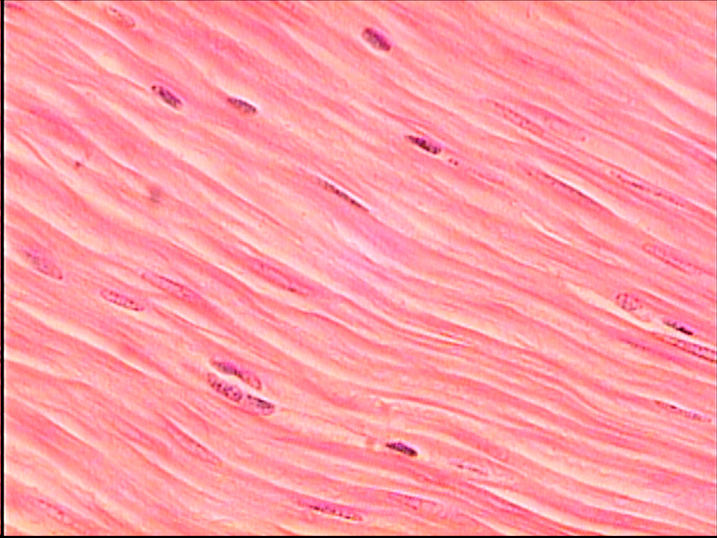 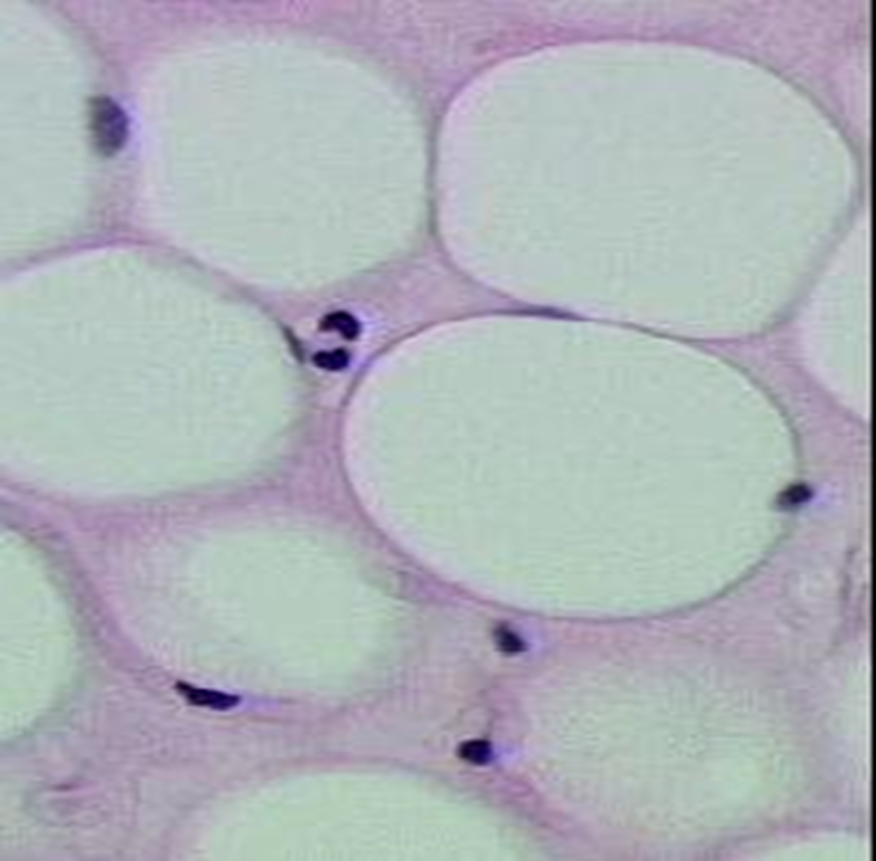 SLIDE “L” 

Tissue Type?

FEATURES/STRUCTURES:
What are the white circular structures?
SLIDE “L” Answers
Tissue Type: 
CONNECTIVE (Adipose)

FEATURES/STRUCTURES:
The white circular structures are adipocytes (cells functioning in fat storage for energy and insulation).
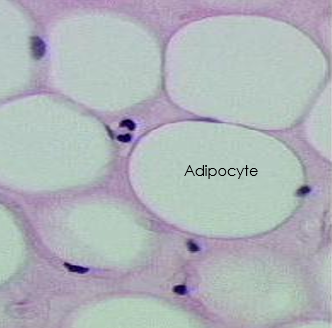 SLIDE “M” 
Tissue Type: 

FEATURES/STRUCTURES:
Striations
Multi-nucleated
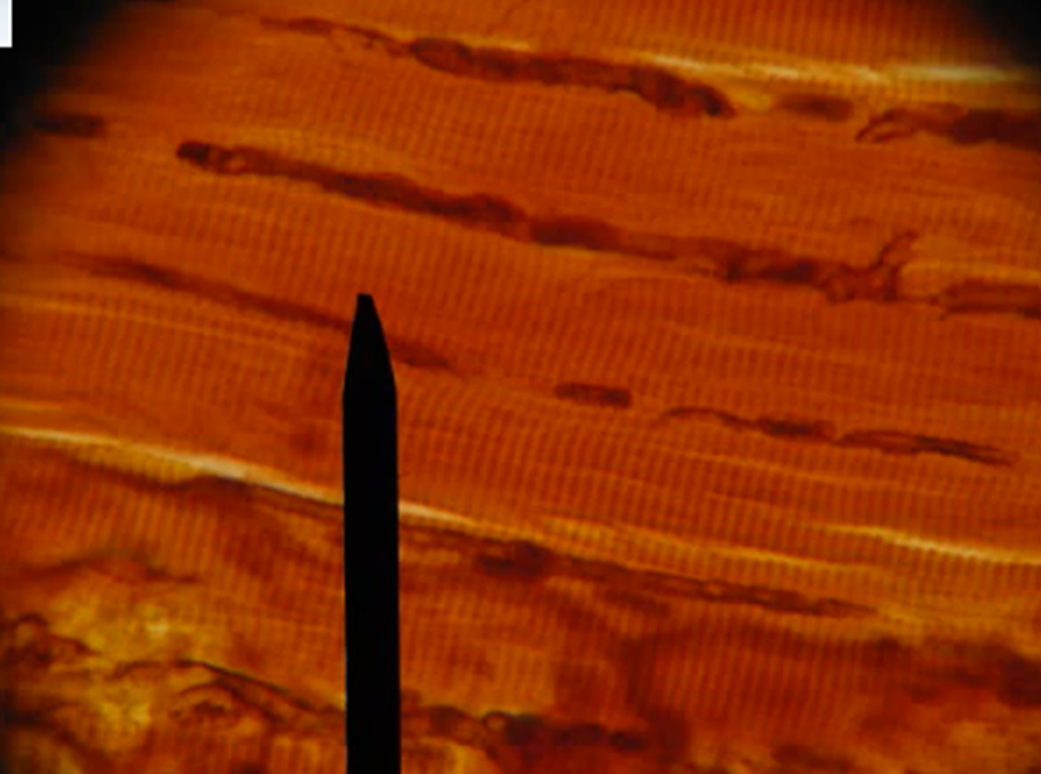 SLIDE “M” Answers 
Tissue Type: 
Muscle (Skeletal)
FEATURES/STRUCTURES:
Striations
Multi-nucleated
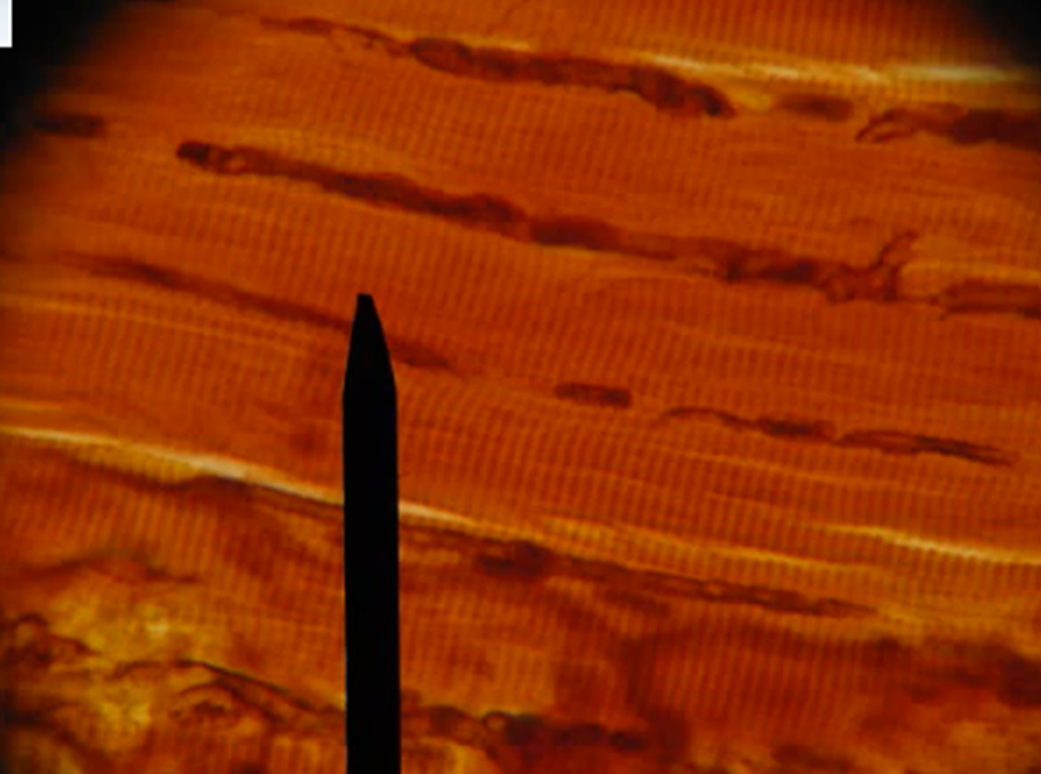 SLIDE “N” 
Tissue Type?

FEATURES/STRUCTURES:
Cilia
Appears multi-layered but is Not
Basement Membrane
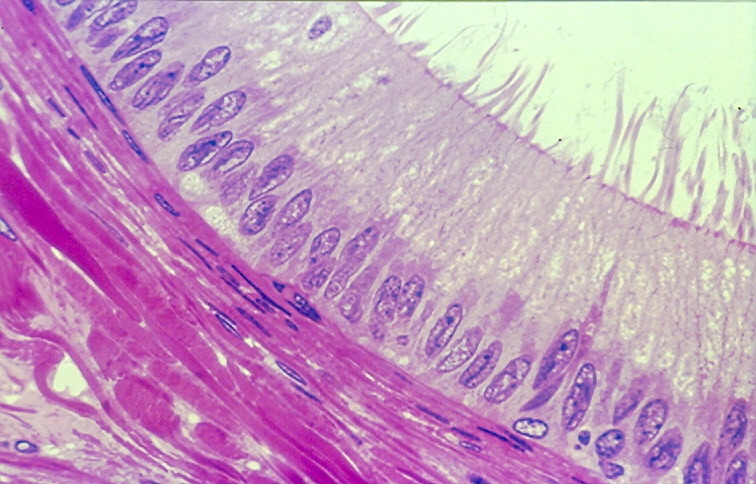 SLIDE “N” 
ANSWERS:
Tissue Type?
EPITHELIUM (pseuDostratified and ciliated)
FEATURES/STRUCTURES:
One-layer but appears to be more (Each cell is connected to basement membrane)
Cilia: hair-like structures
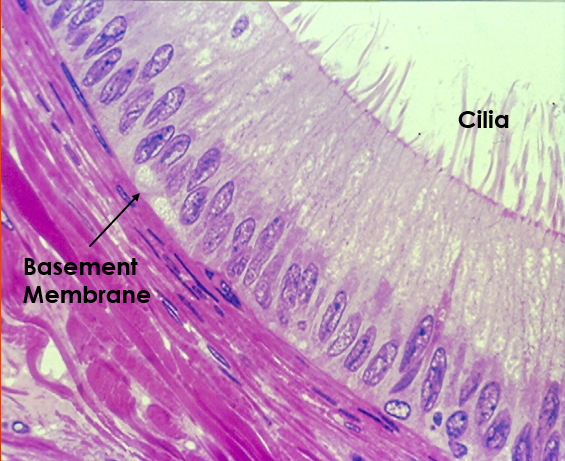 SLIDE “O”
Tissue Type: 

FEATURES/STRUCTURES:
Intercalated discs and striations
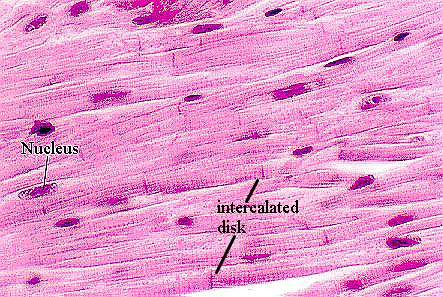 SLIDE “O” Answers
Tissue Type: 
MUSCLE (CardiaC)
FEATURES/STRUCTURES:
Intercalated discs
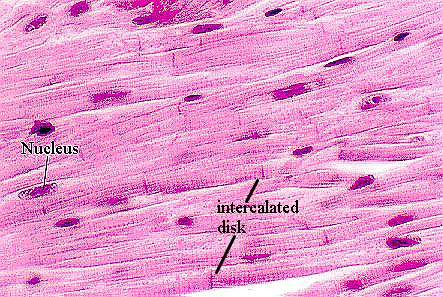 SLIDE “P”

Tissue Type: 

FEATURES/STRUCTURES:
Large Structure?

Dark purple spots around large structure?
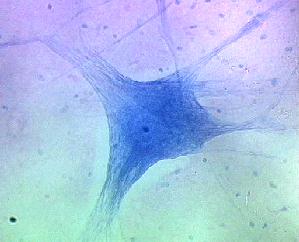 SLIDE “P”
ANSWERS 
Tissue Type: 
Nervous (Neuron)
FEATURES/STRUCTURES:
Large Structure? Nerve cell

Dark purple spots around large structure? Glial cells that nurture the nerve
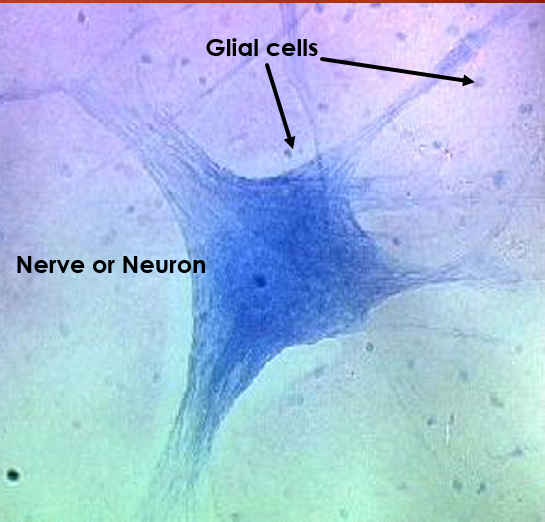